Meristemo apical
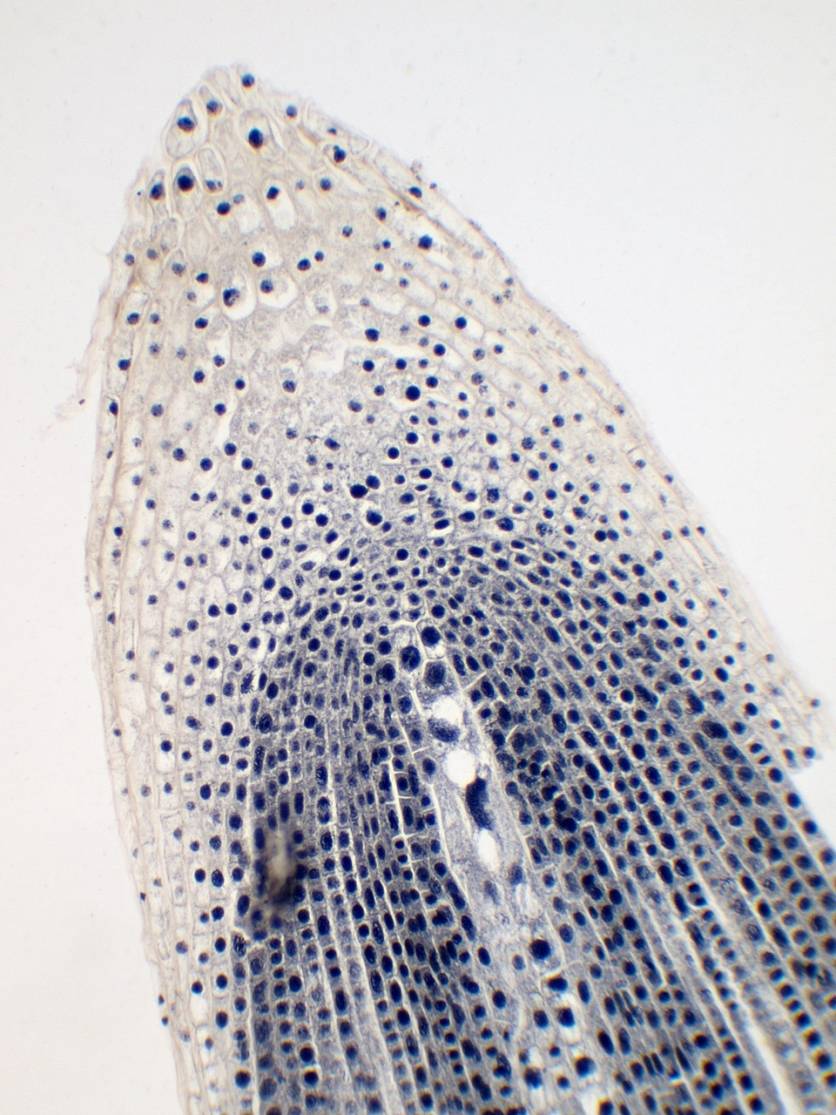 Epidermis con estomas
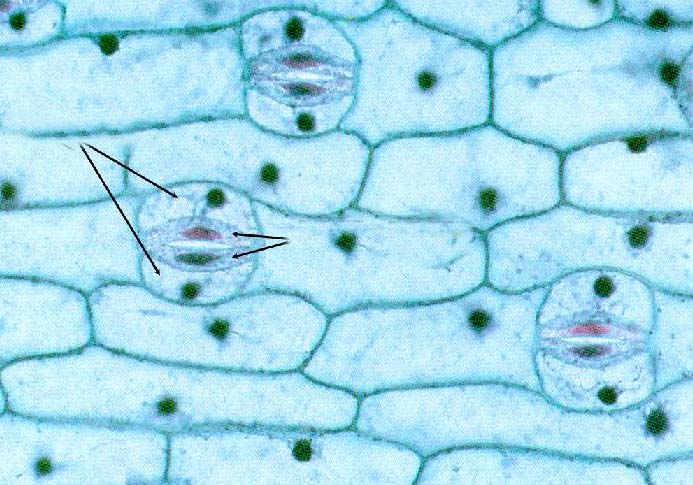 Epidermis con tricomas
Floema y xilema
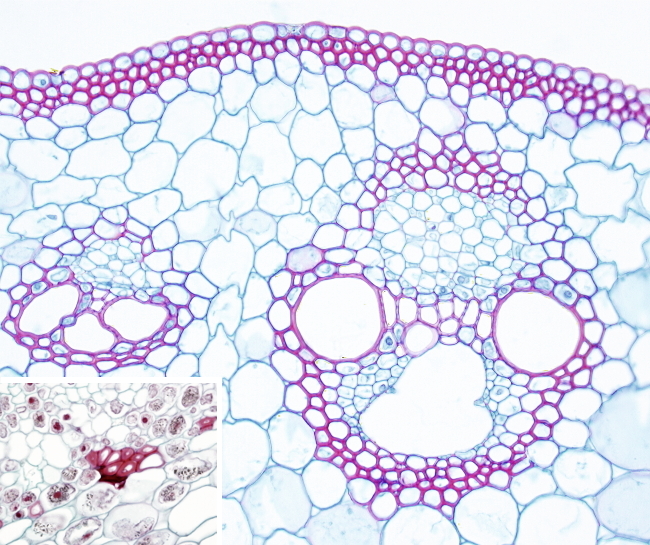 Epitelio pluriestratificadoEpidermis
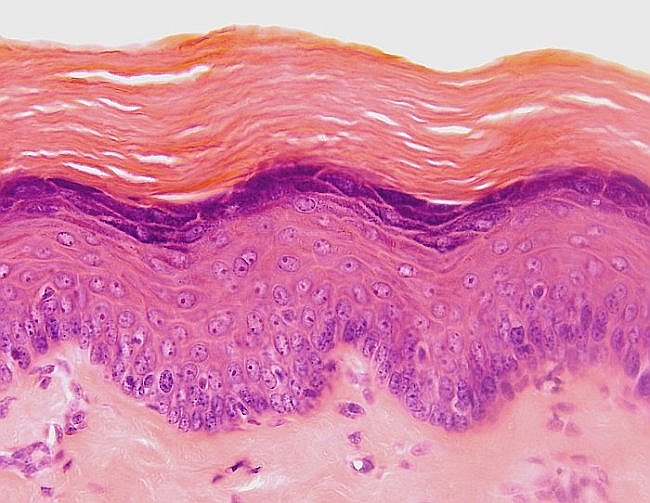 Muscular
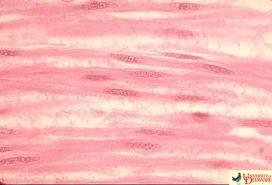 Cartilaginoso
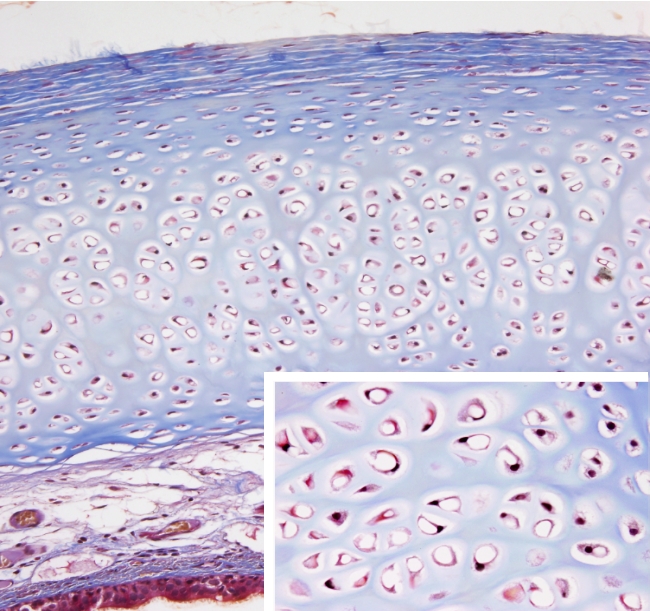 Óseo
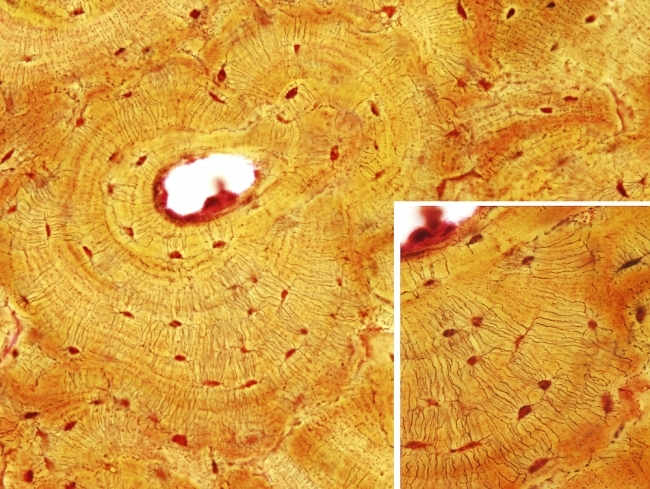